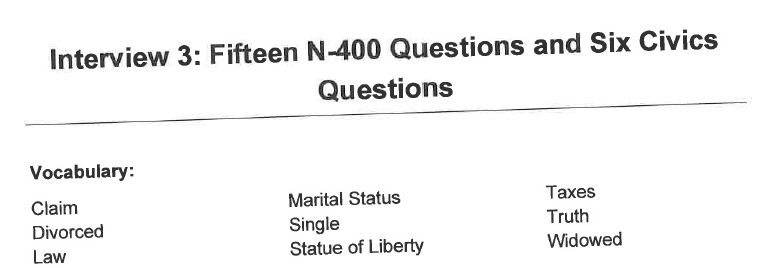 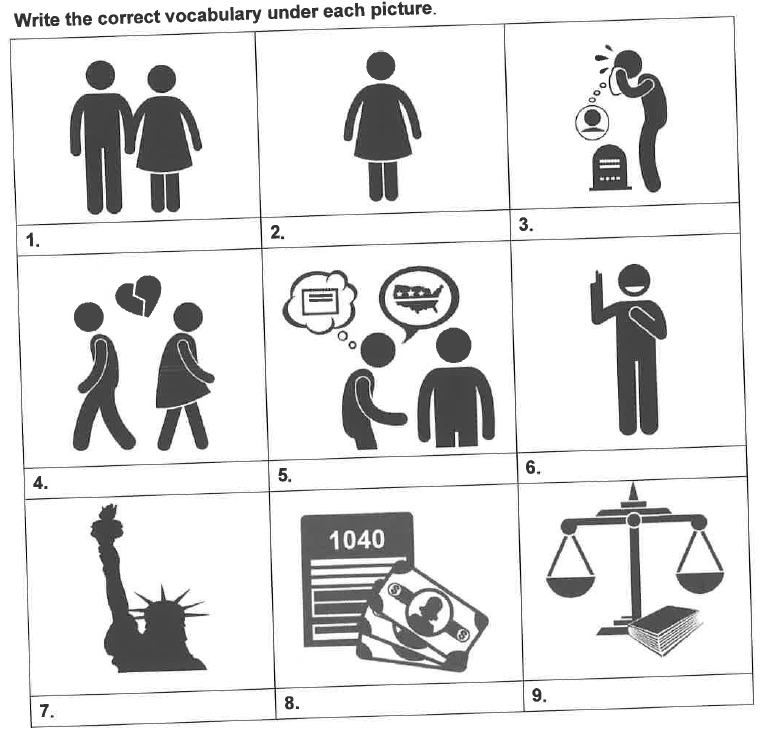 Single
Widowed
Marital status
Divorced
Claim
Truth
Statue of 
Liberty
Taxes
Law
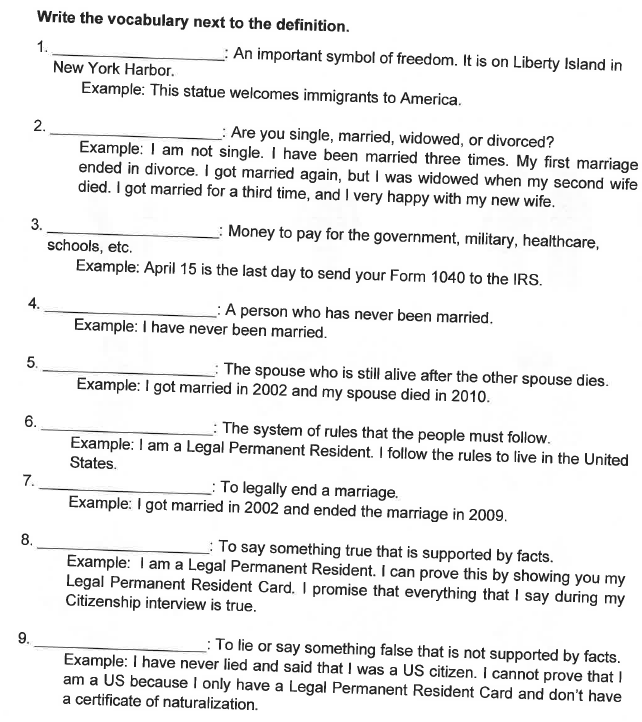 Statue of Liberty
Marital status
Taxes
Single
Widowed
Law
Divorced
Truth
Claim